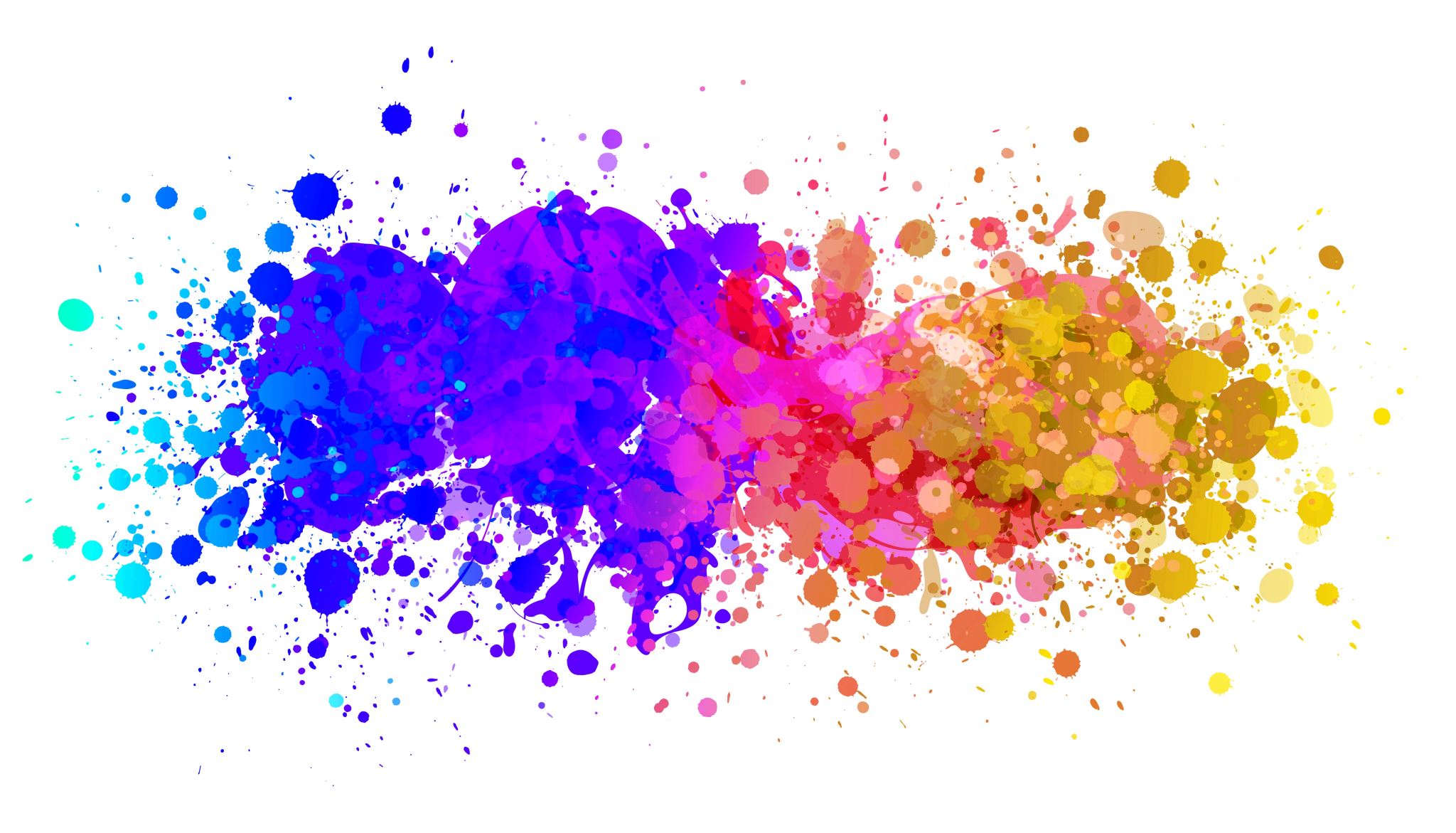 Имидж современного воспитателя
Румянцева Ольга Владимировна
Заведующий МДОУ «Детский сад №55»
ИМИДЖ - образ человека, включающий в себя внешность, манеру поведения, общения и т.п., способствующие воздействию на окружающих.

В переводе с английского имидж в буквальном смысле означает «образ».
Что такое имидж?
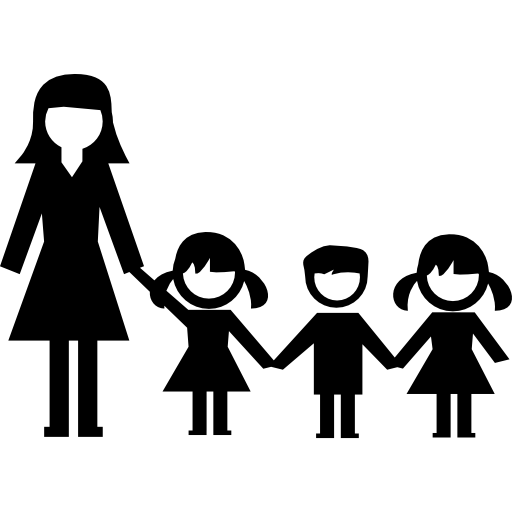 Имидж в сфере образования
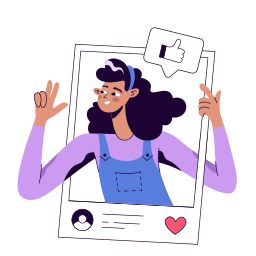 Современные условия, в которых мы живем и трудимся, принципиально отличаются от тех, какие были раньше
Имидж воспитателя
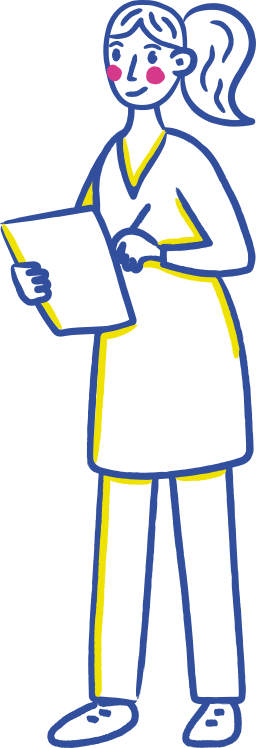 Визуальная 
функция
Социальная 
функция
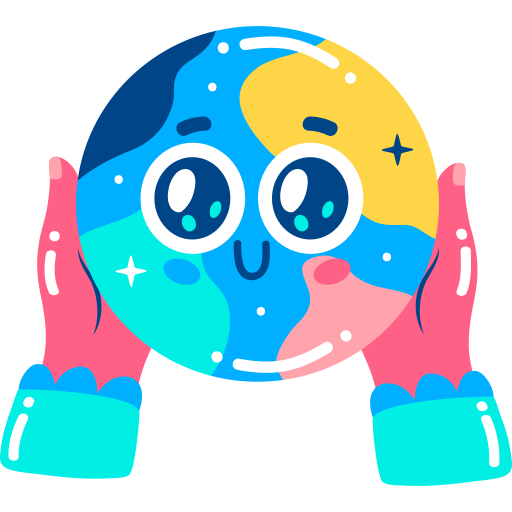 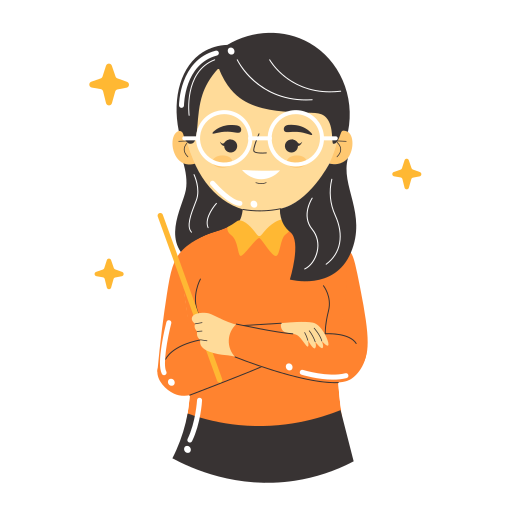 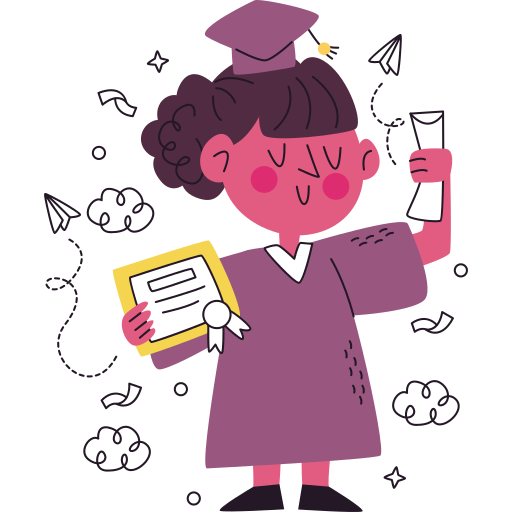 Профессиональная 
функция
Духовно-нравственная 
функция
Имидж современного воспитателя
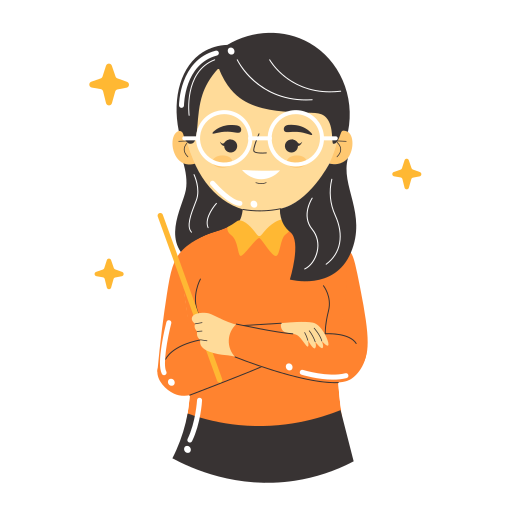 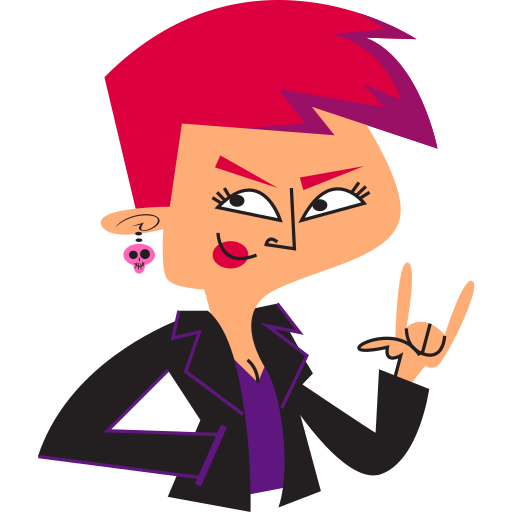 Пространство жизнедеятельности
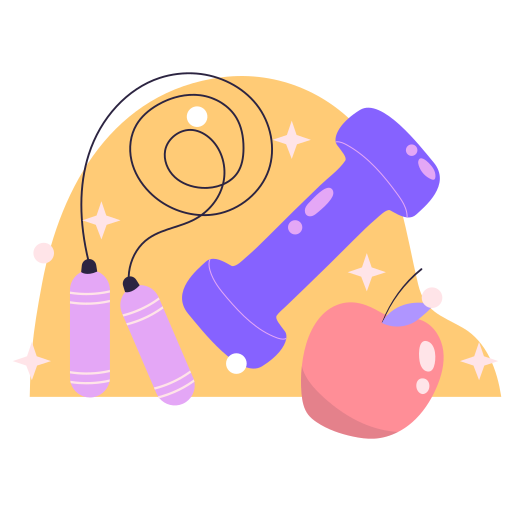 Красноречие
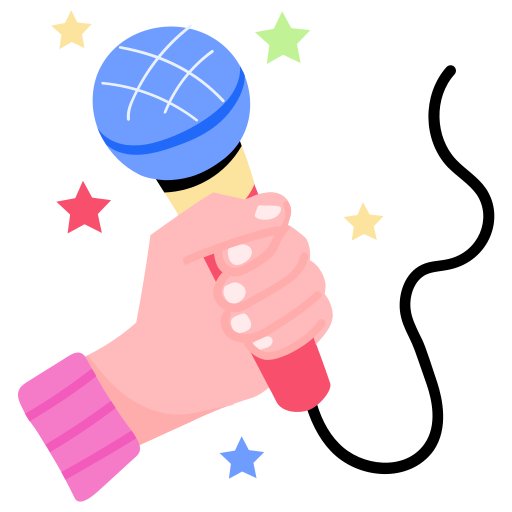 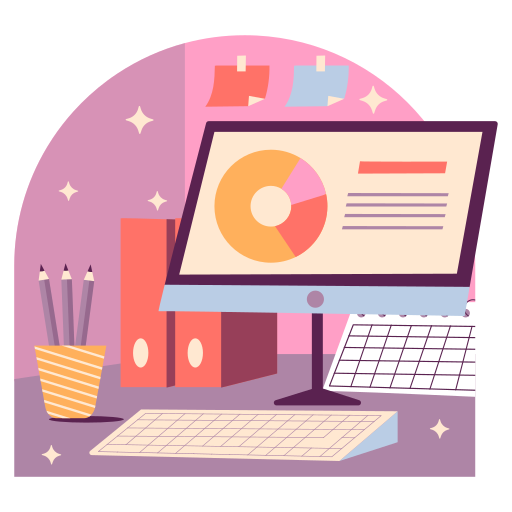 Невербальный имидж
Образ жизни
Визуальная привлекательность
Имидж современного воспитателя
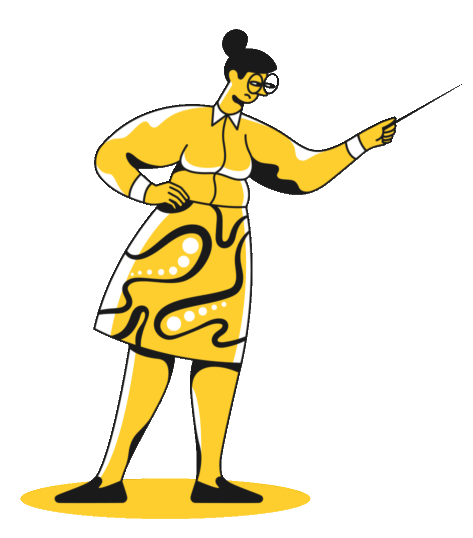 Внешний облик помогает человеку привлечь к себе внимание, создать положительный образ, показать себя не только симпатичным человеком, но и прекрасным педагогом.
Имидж современного воспитателя
Имидж современного воспитателя в онлайн пространстве
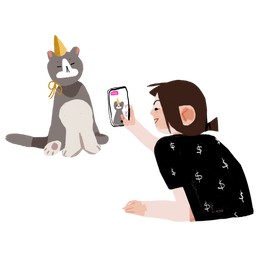 90 % 
педагогов используют 
социальные сети 
в личных целях
Рекомендации по формированию профессионального имиджа педагога
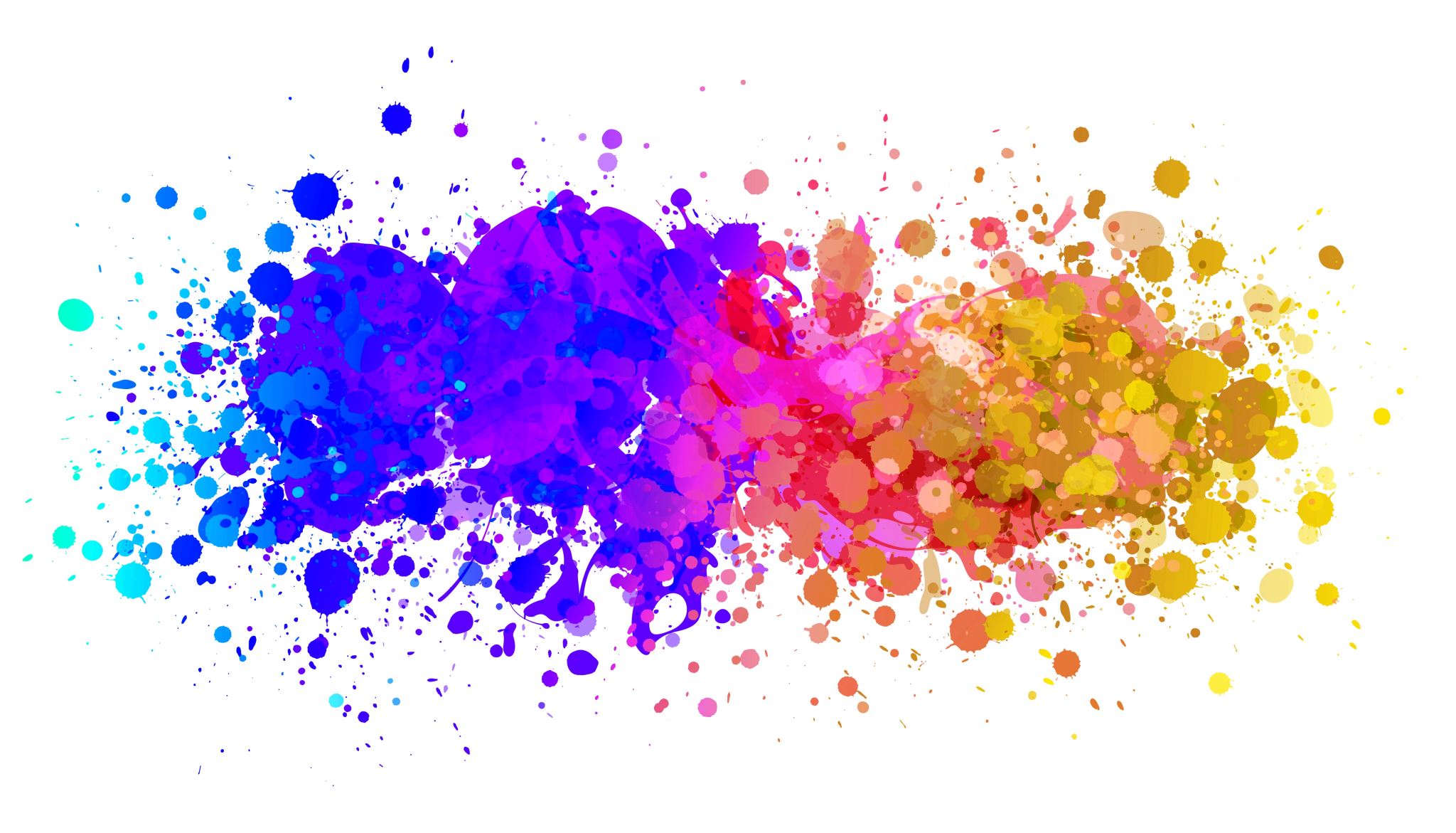 Спасибо за внимание!